DRESDEN
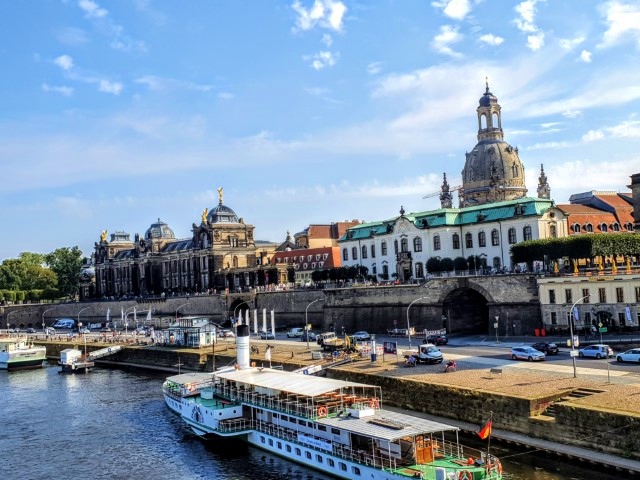 Ein paar ausgewählte Sehenswürdigkeiten
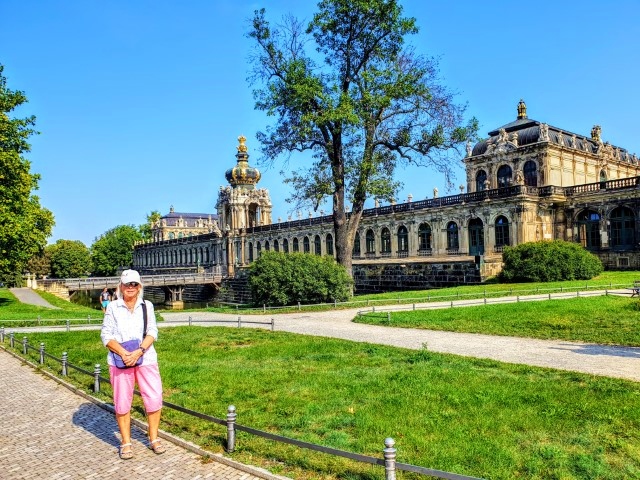 Der ZWINGER
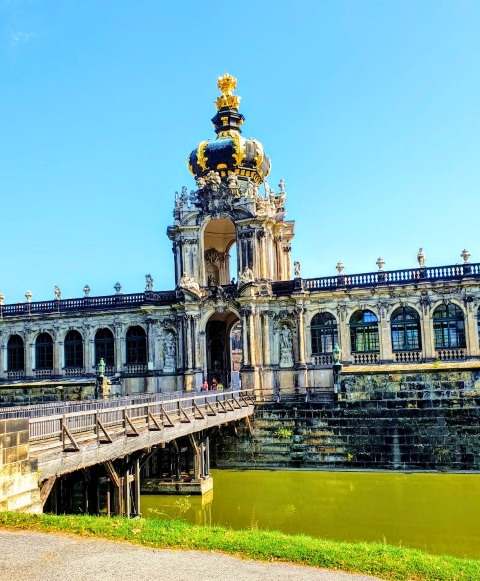 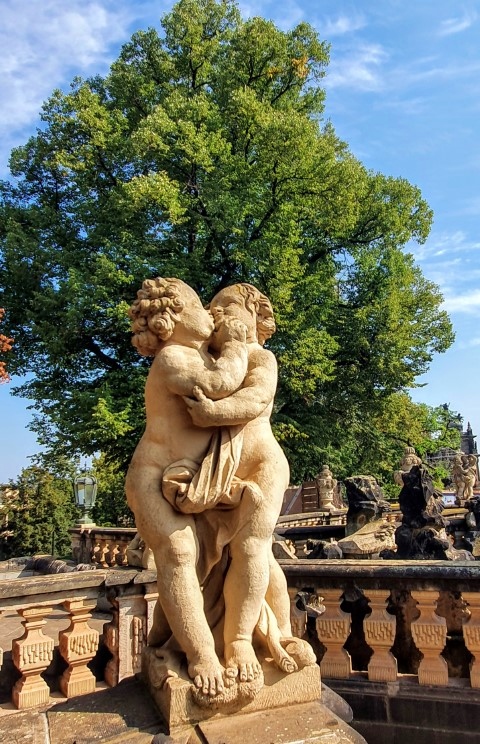 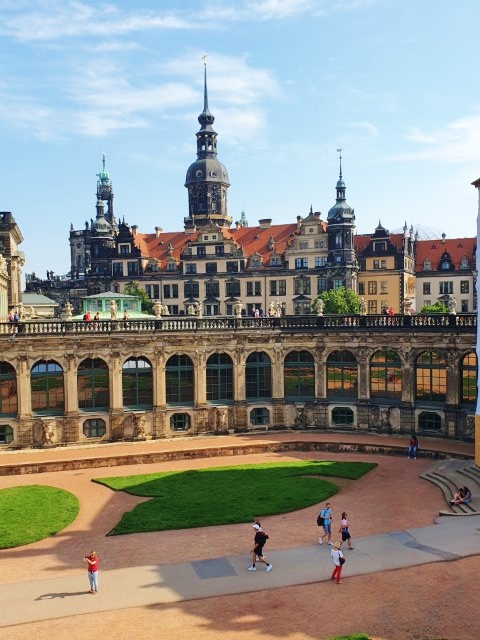 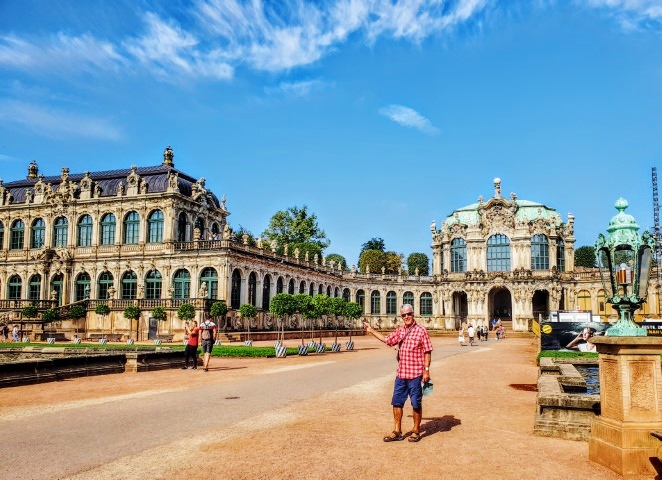 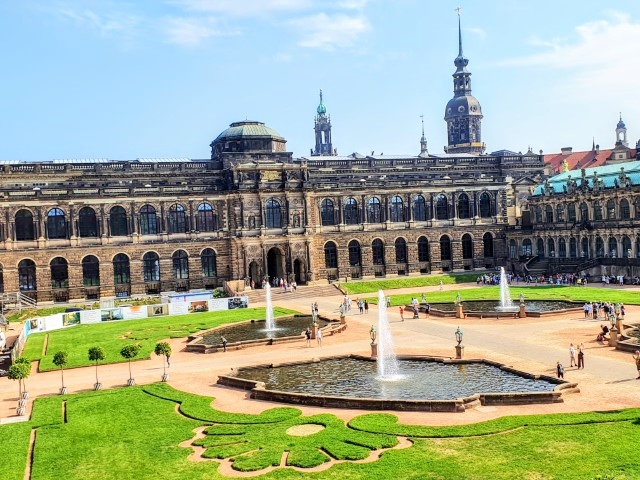 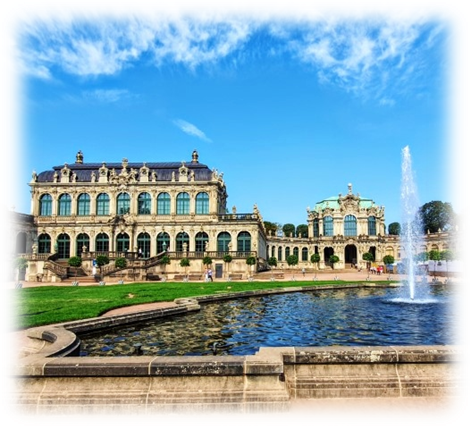 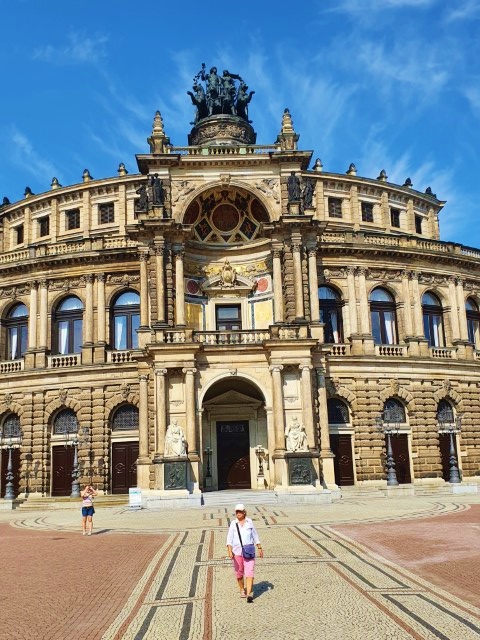 Semperoper
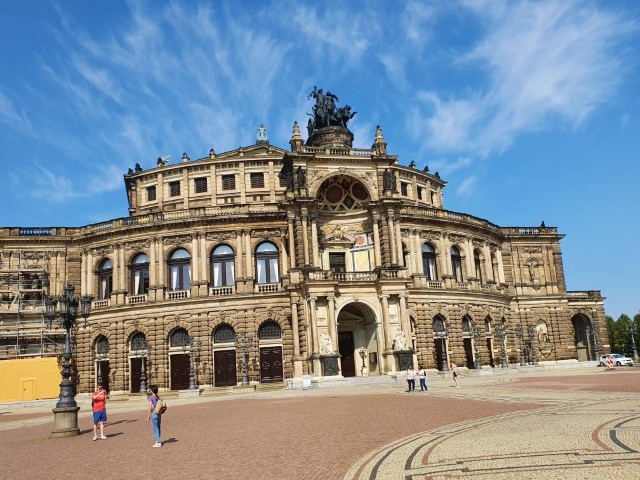 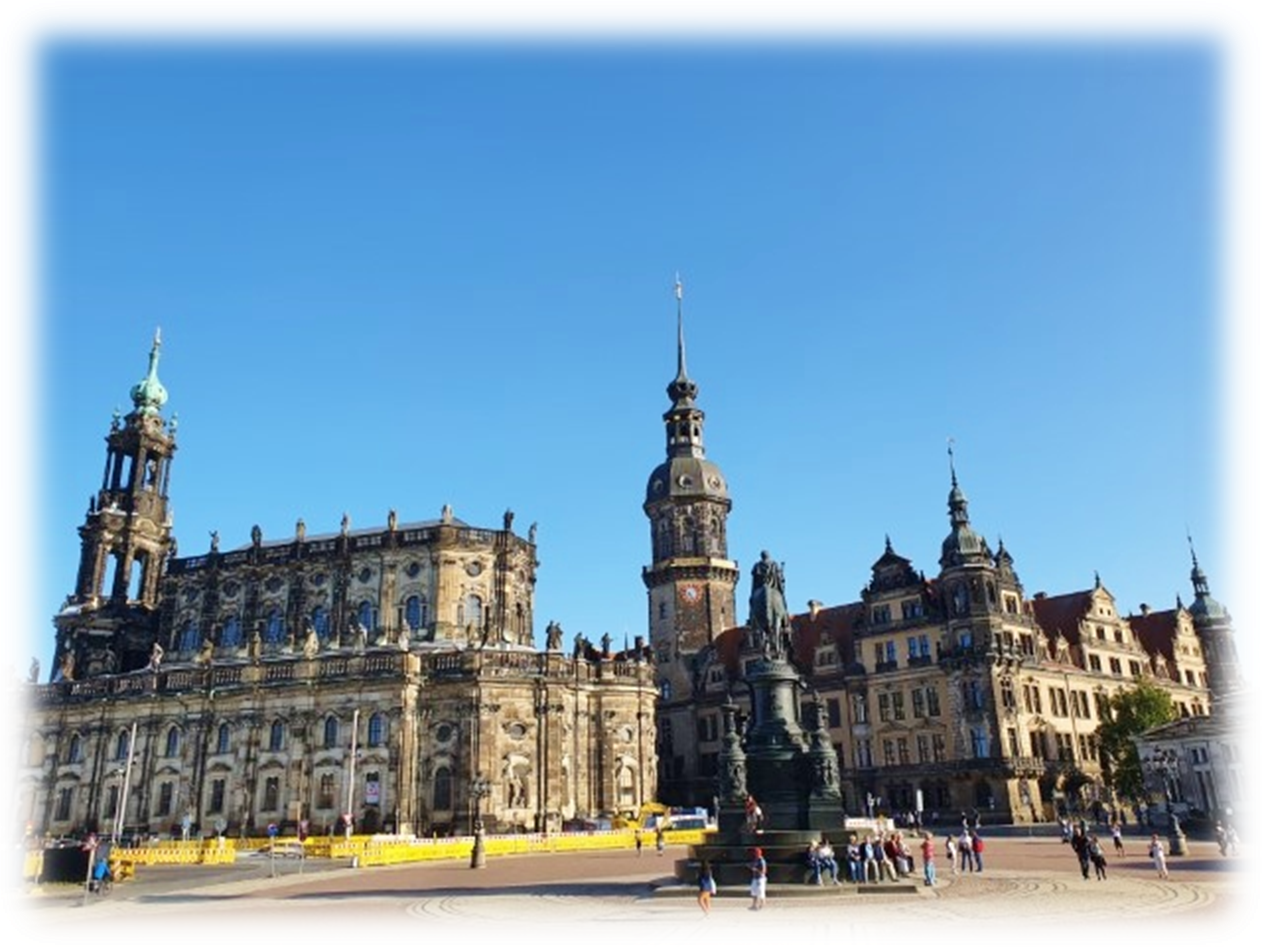 Kathedrale und Residenzschloss
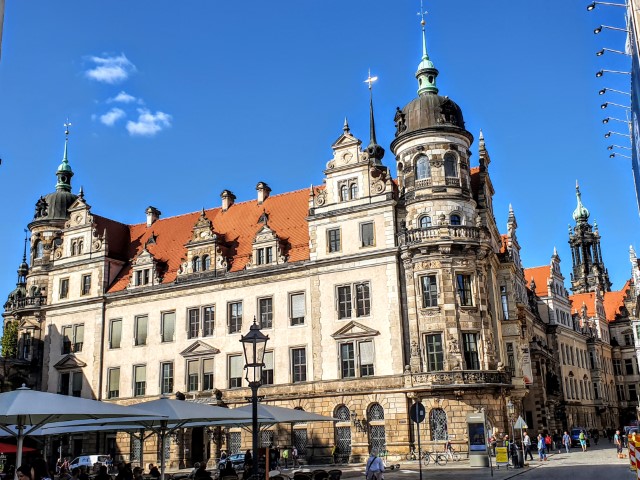 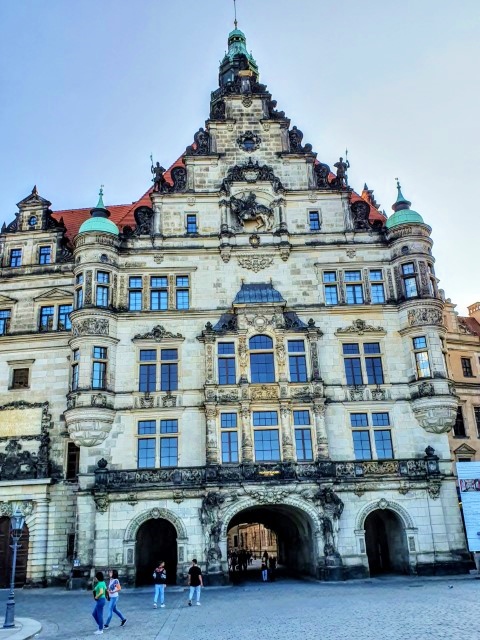 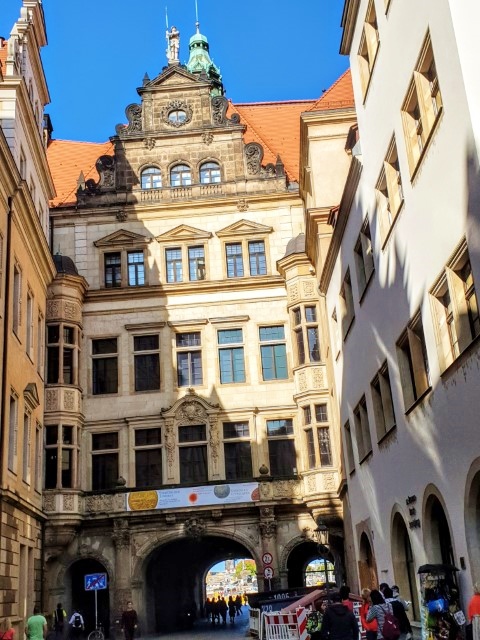 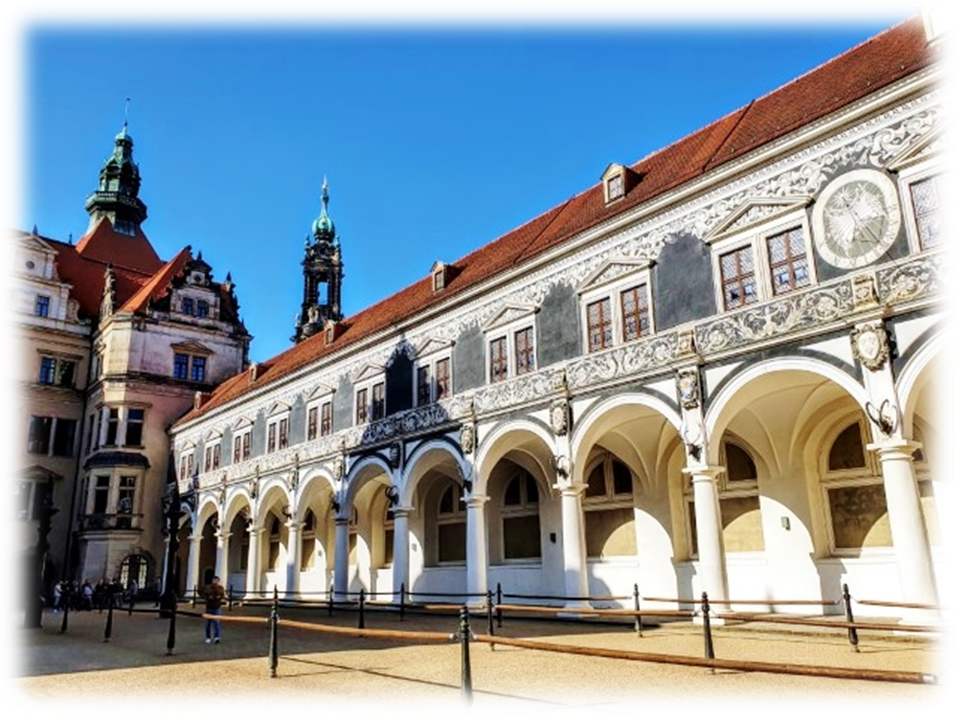 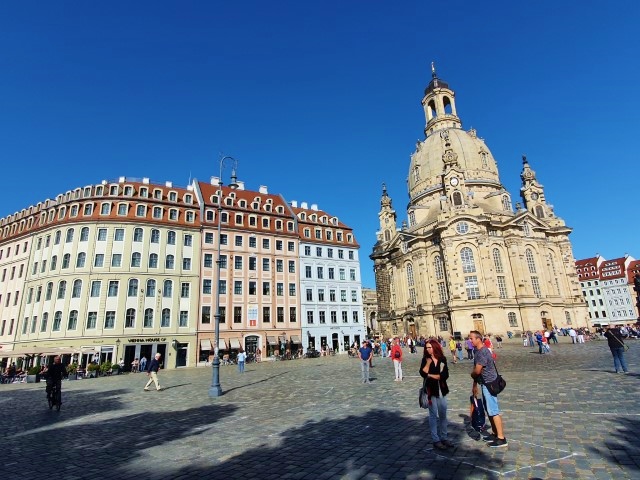 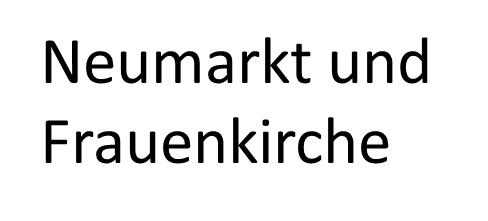 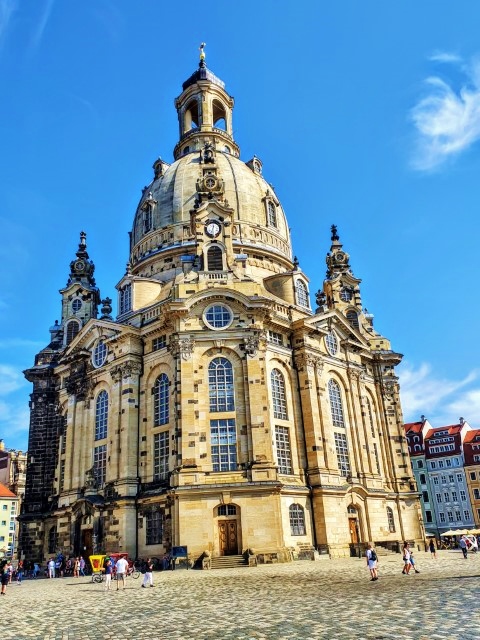 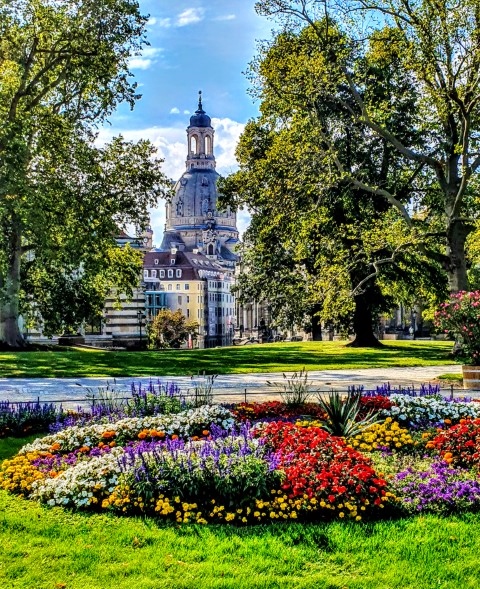